ROBOTS IN GREEK SCHOOL
ERASMUS+ KA229
Robots came in our school
The 1st robot came from Turkey and student named him Turkey
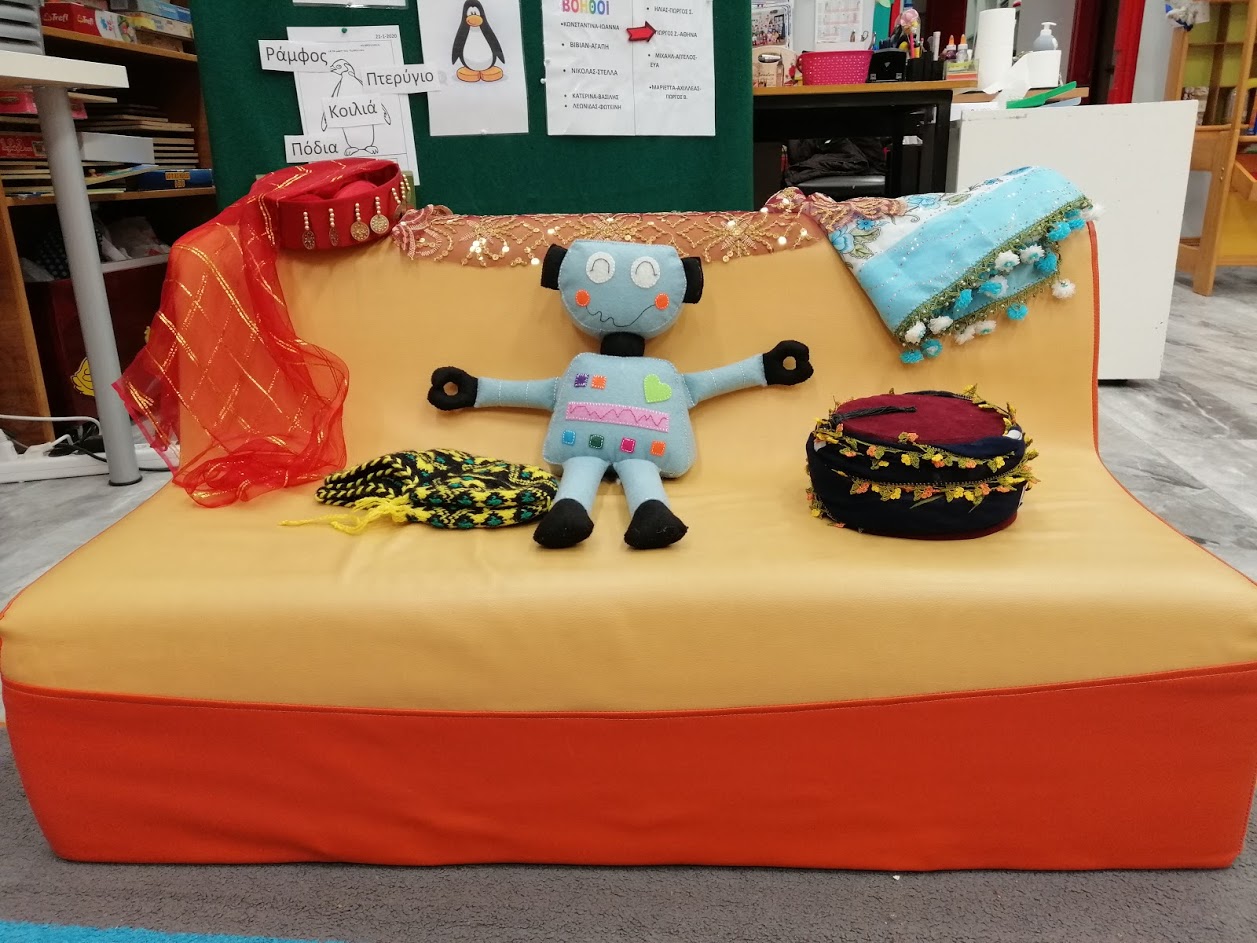 WELCOME TO OUR SCHOOL
Students create with Lego blocs a place for him
Lego blocs and robot
1.Does Turkey fits?2. How many Lego bricks have we used?
QUESTIONS AND ANSWERS
Turkey in the circus !
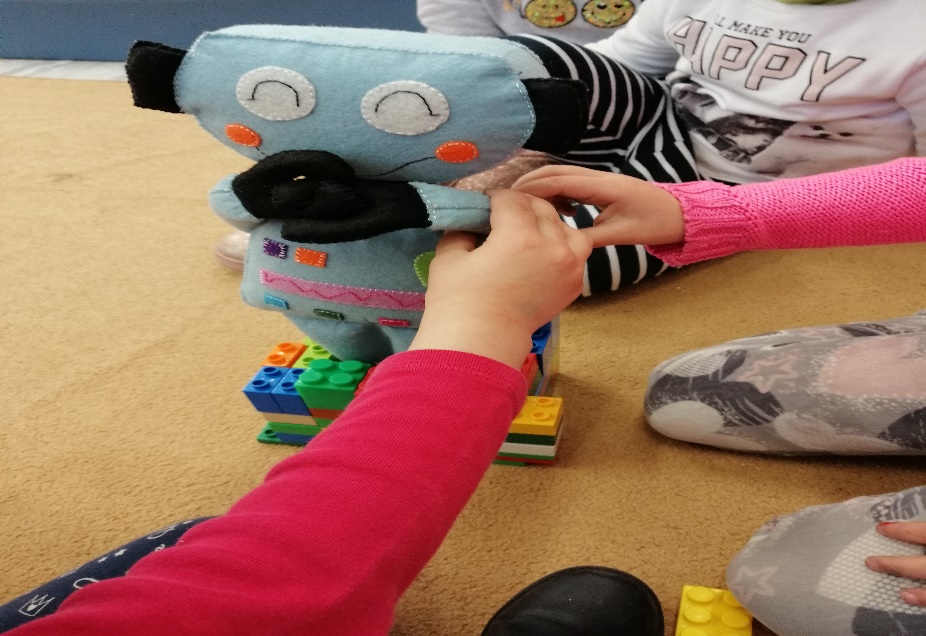 We count the Lego blocs
Ready!
THANK YOU !